SUPERVISIÓN Y CONTROL
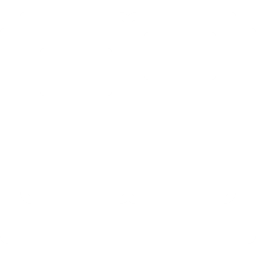 FUNDACION VALLE RECICLA 
FUVAR
ANDALUCIA
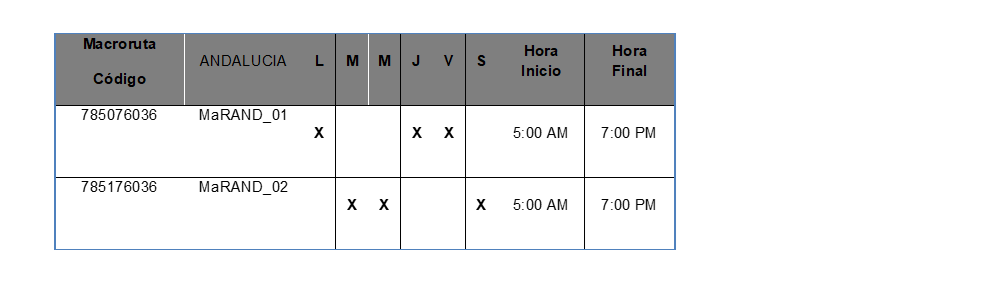 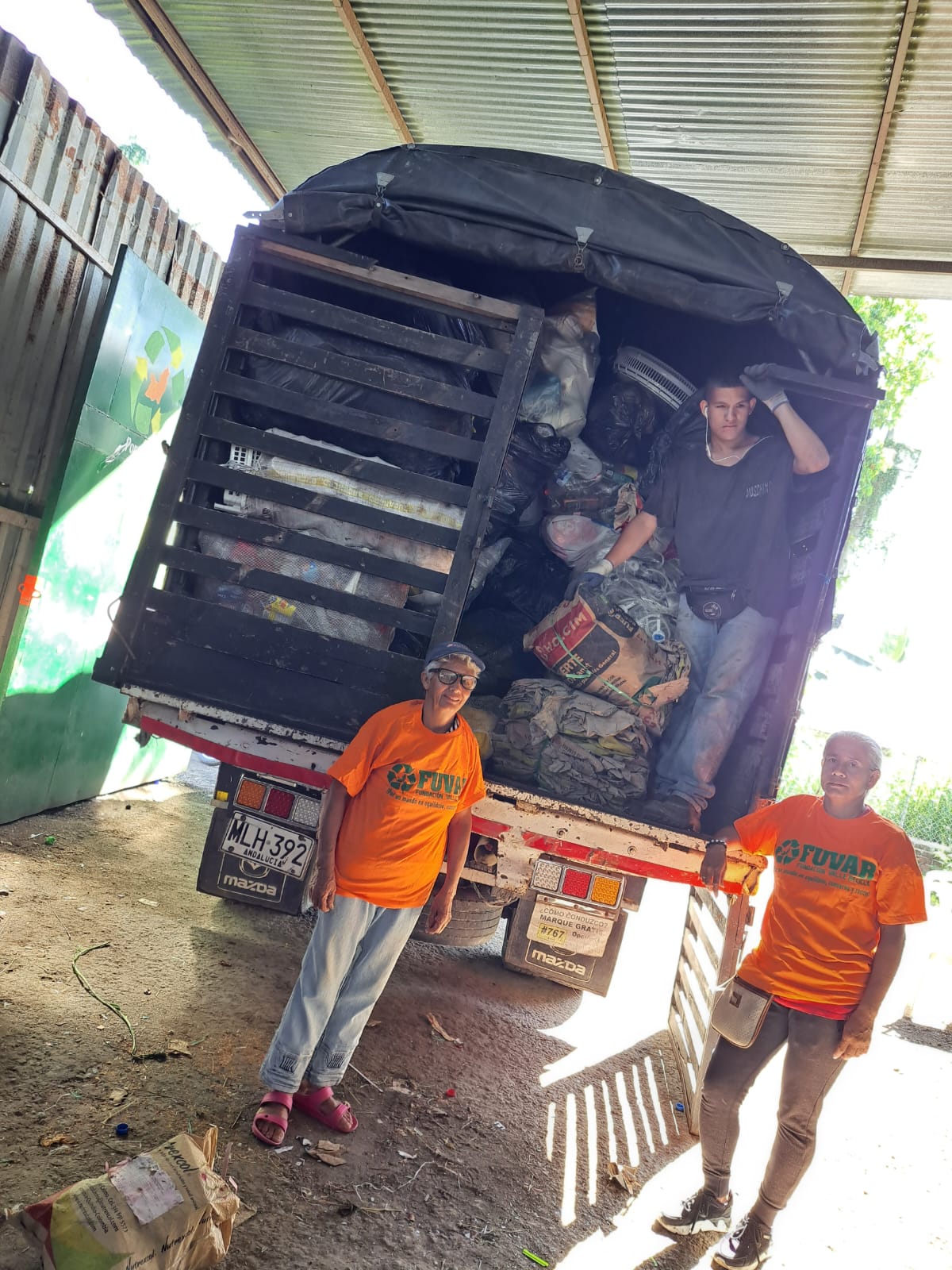 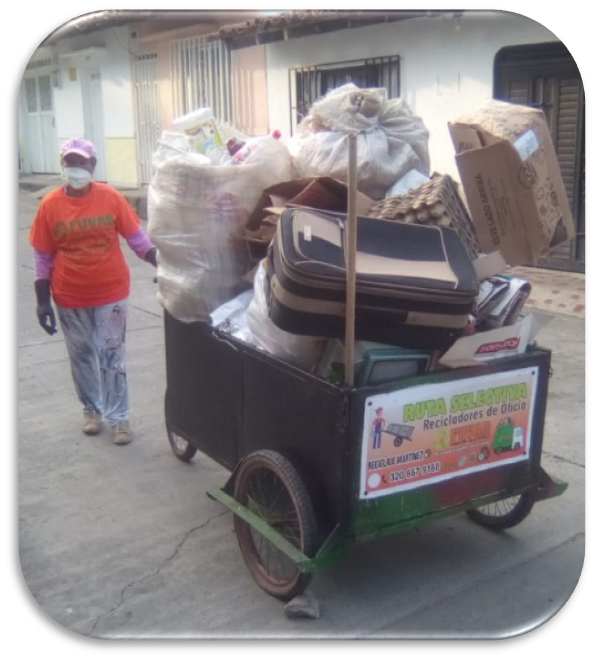 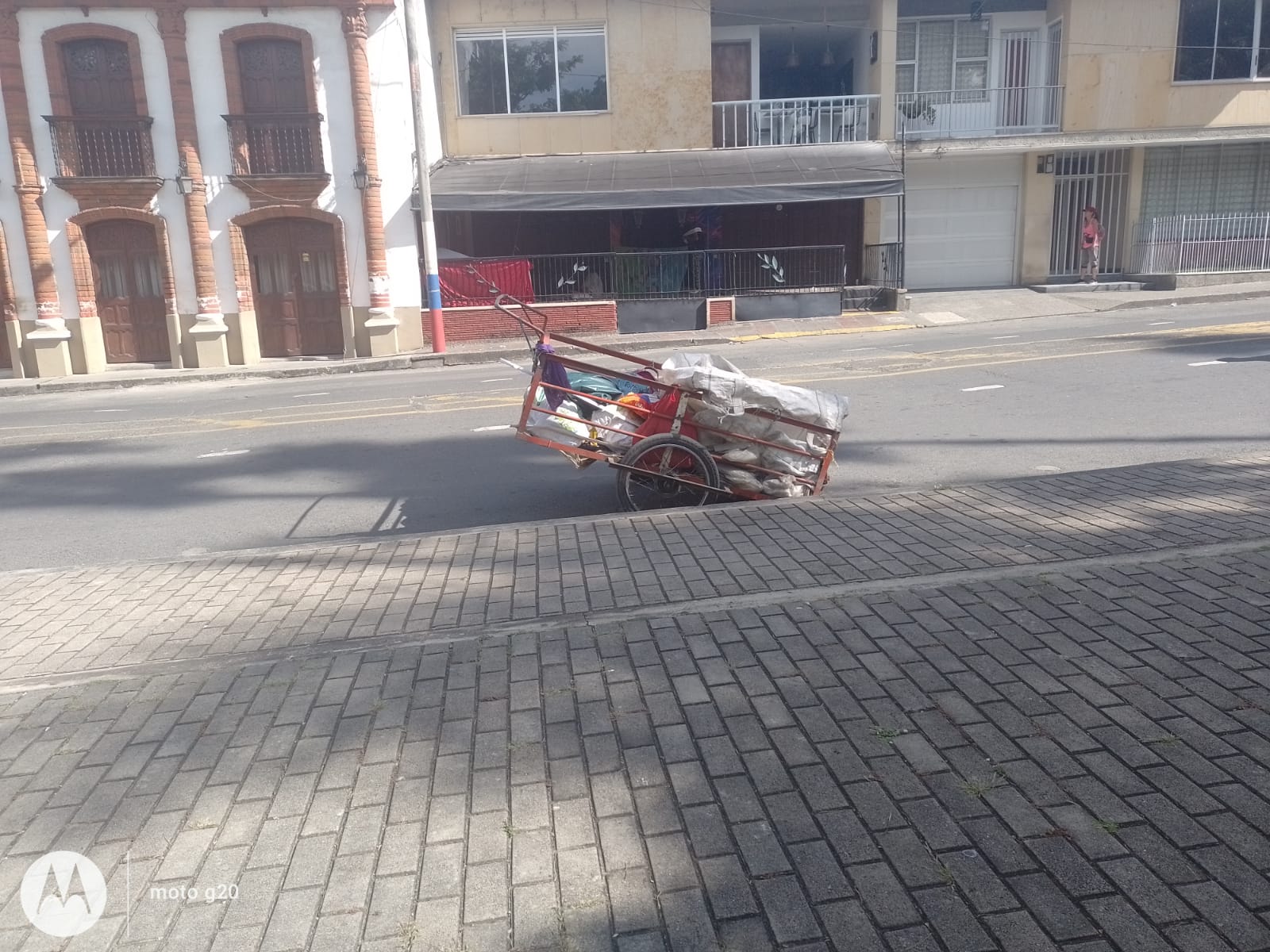 Esneda garcia garzon código 4
Día 22 de noviembre del 2022 
El señor Luis código #189 haciendo su ruta de recolección de reciclaje en el parque Simón bolivar
Día 23 de noviembre del 2022 Las señoras Roció Ospina y María Ospina código #16 y 2 hacen recorrido en Andalucía
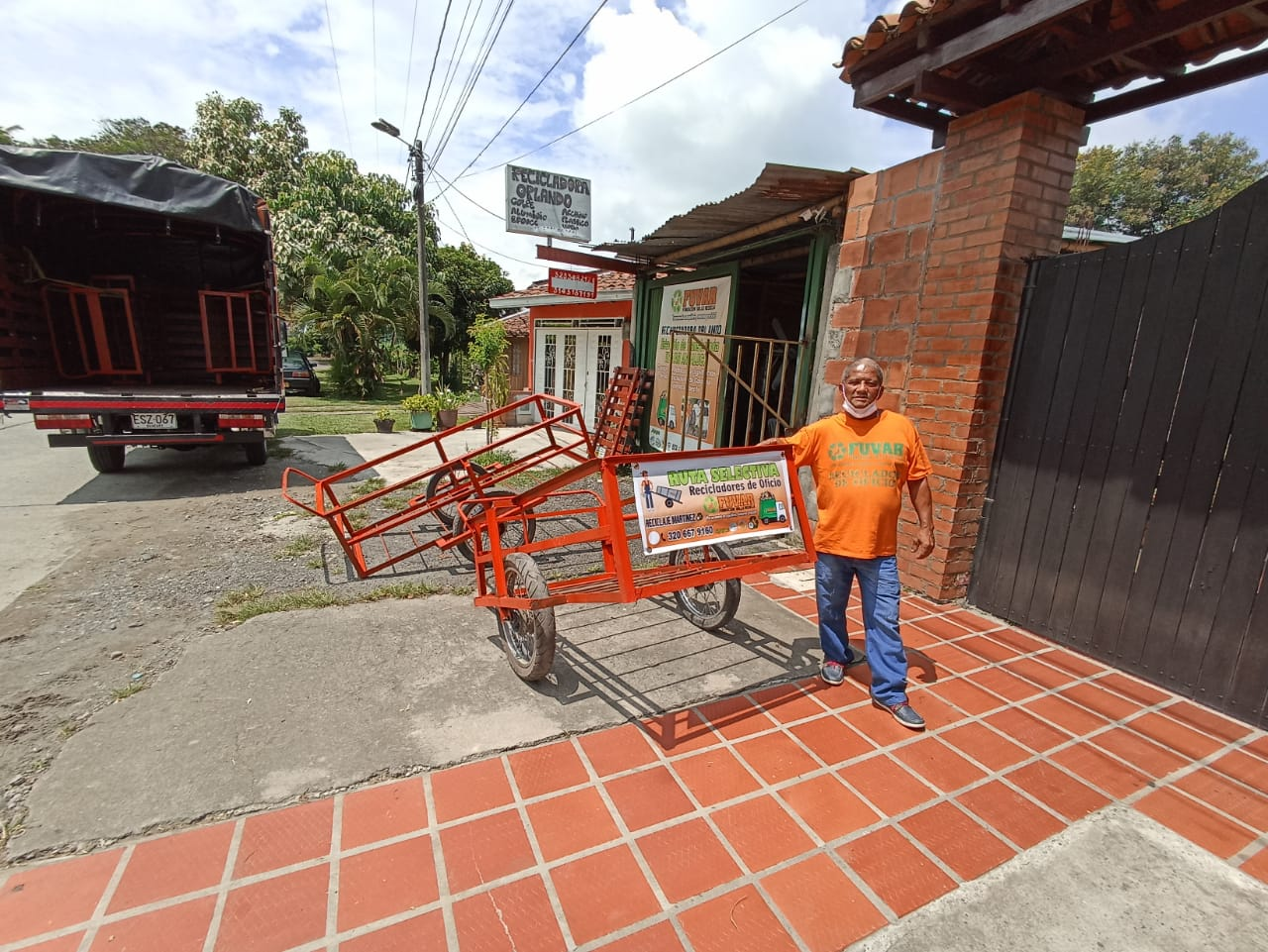 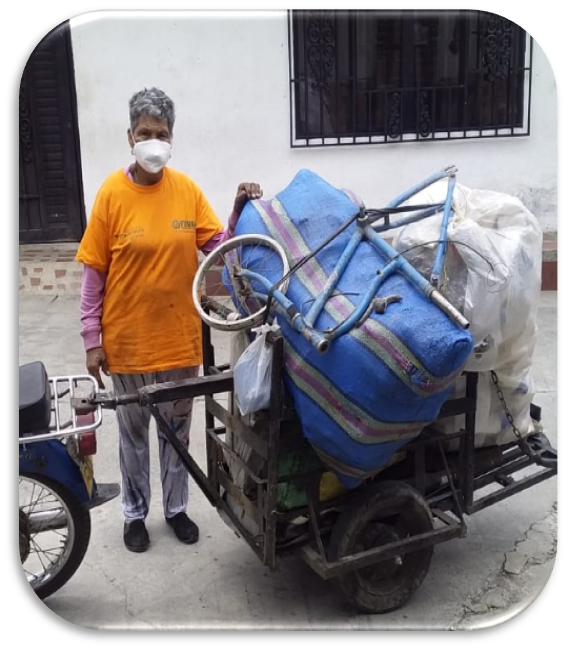 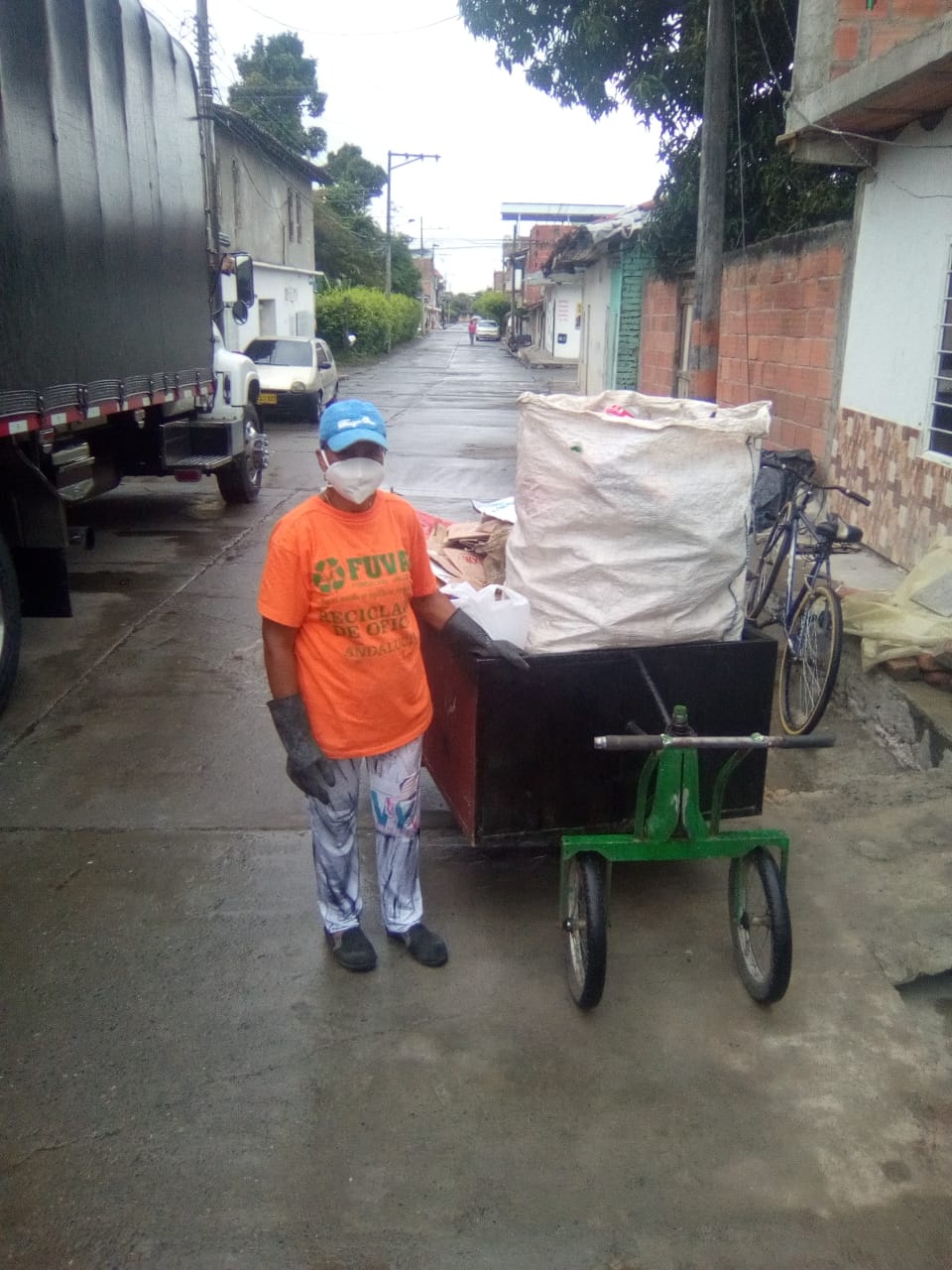 Cumplimiento de la ruta de la   señora magnolia garcia de #Calle 15 con carrera 6 andalucia del código 7
código  15 Adolfo espinosa
código  16 Rosio  espinosa jimenez